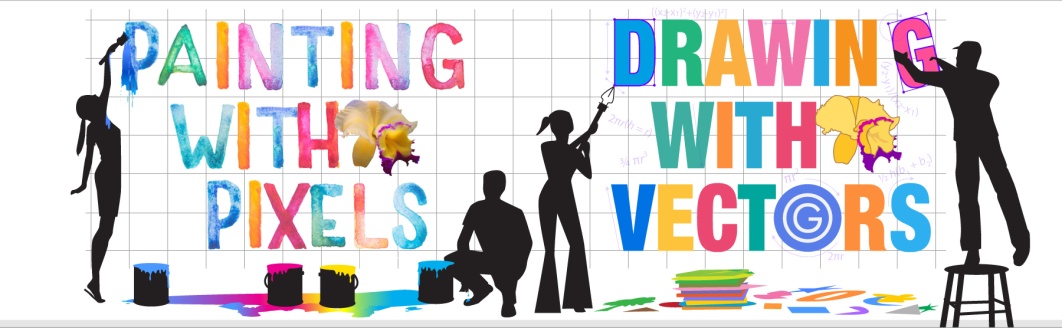 Увод у графички дизајн
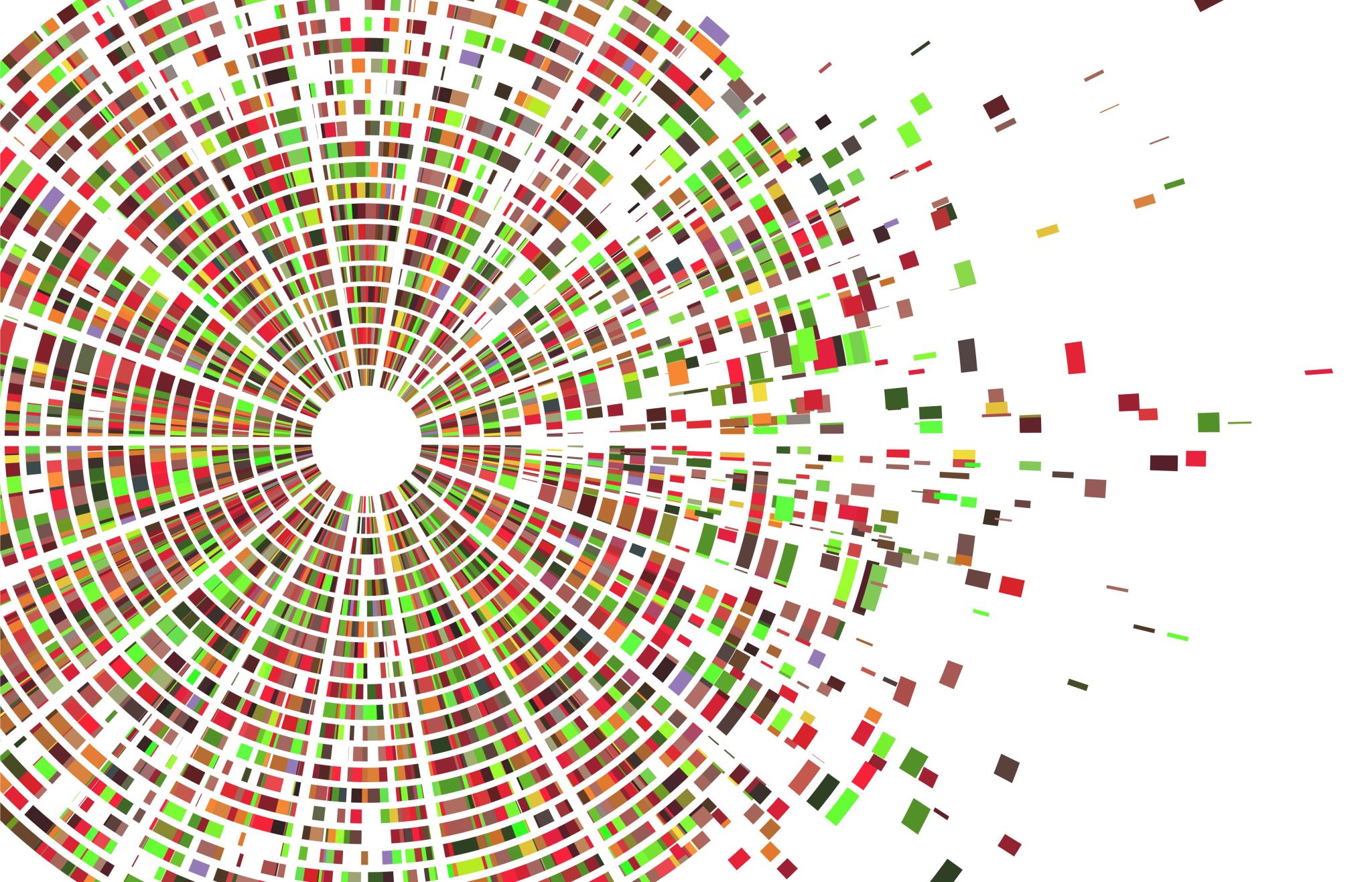 Растерска и векторска графика
Наставник: Саша Арсенић
ОСНОВИ ИНФОРМАТИКЕ			     IX РАЗРЕД
ГРАФИКА И ГРАФИЧКИ ДИЗАЈН
ГРАФИКА је визуелно приказивање нечега на некој површини као што је зид, платно, монитор или папир, у циљу информисања, илустрације или забаве.
Графику чине: фотографије, цртежи, скице, графови, дијаграми, симболи, геометријски облици, карте, инжињерски цртежи и остале врсте слика.
 ГРАФИЧКИ ДИЗАЈН је умјетност и професија одабира и аранжирања визуелних елемената као што су фотографија, илустрација, симболи и боје с циљем преношења неке поруке одређеној публици.
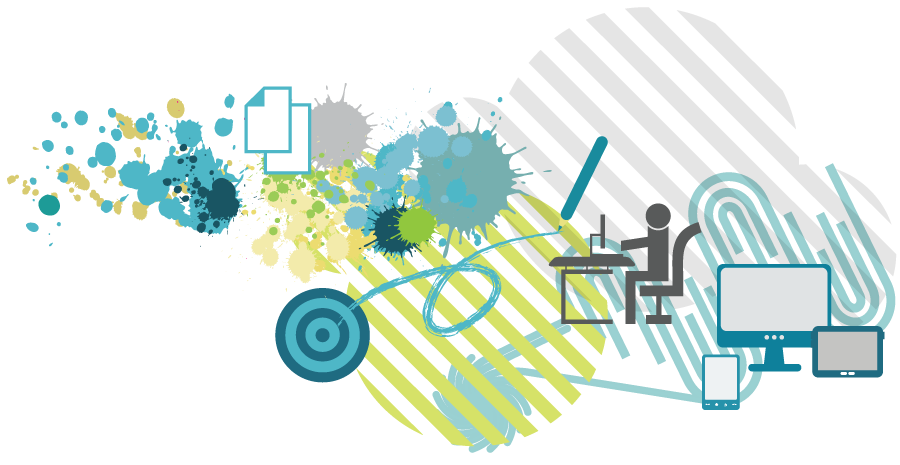 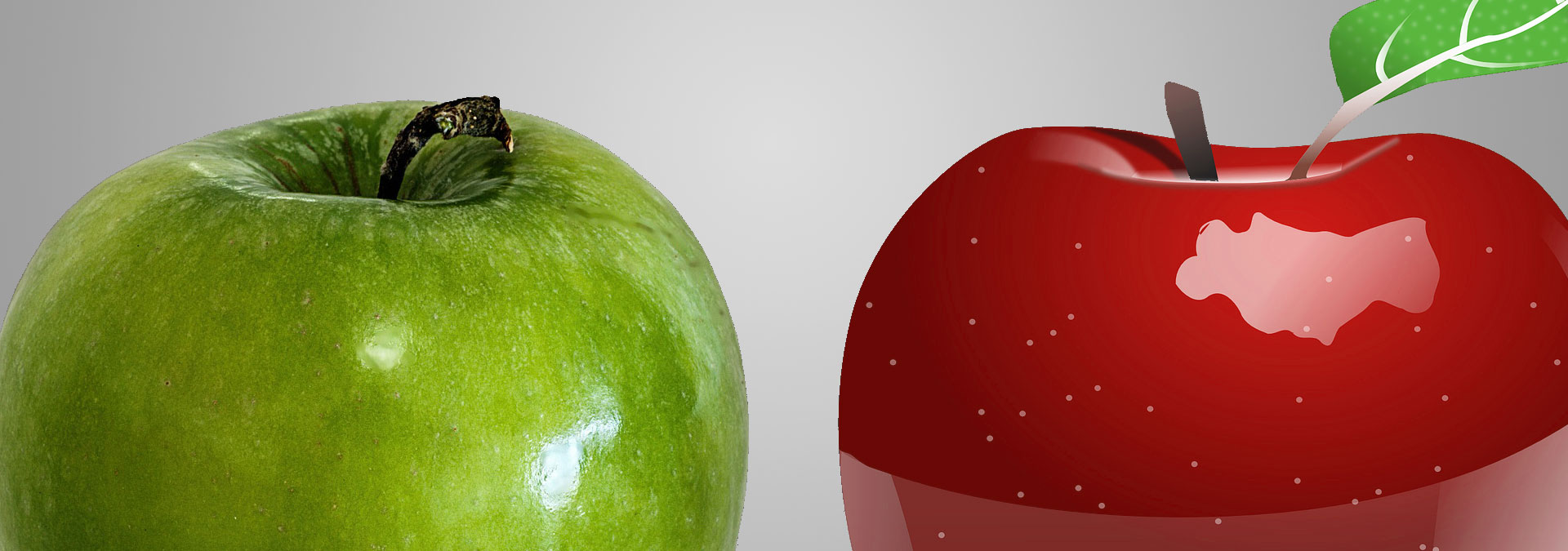 РАСТЕР
ВЕКТОР
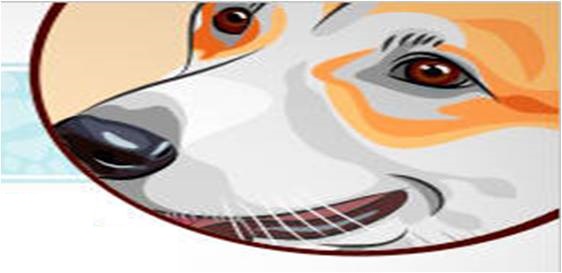 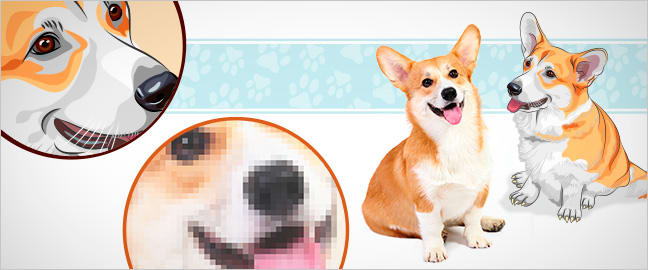 ВЕКТОР
УВЕЋАНО 10 ПУТА
РАСТЕР
УВЕЋАНО 10 ПУТА
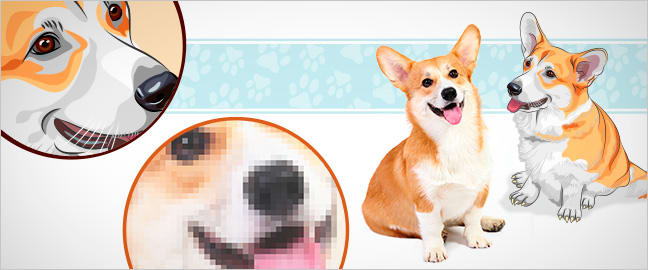 РАСТЕРСКА ГРАФИКА
Слика на екрану монитора рачунара или ТВ апарата се формира помоћу низа тачака које су распоређене по графичкој мрежи.
Та најмања тачка је уједно и најмањи елемент слике, а назива се ПИКСЕЛ.
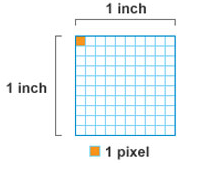 Слика на рачунару састављена од пиксела  назива се РАСТЕР или БИТМАПА
Број пиксела по јединици површине (инчу) назива се РЕЗОЛУЦИЈА.
РАСТЕРСКА ГРАФИКА
Примјер црно бијеле растерске слике која садржи 10X10=100 пиксела
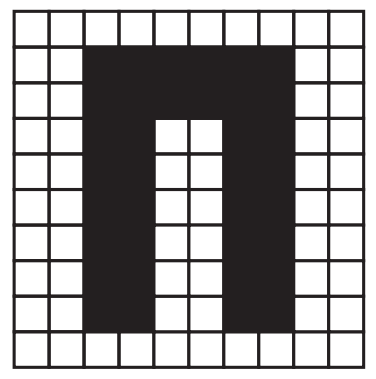 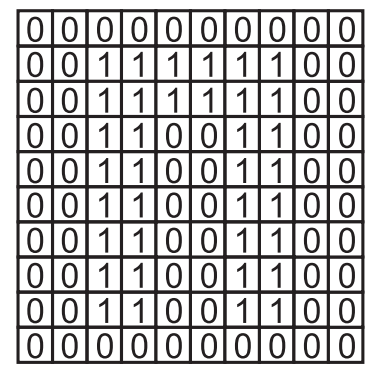 БИТ
ПИКСЕЛ
МАПА БИТА (БИТМАПА)
ГРАФИЧКА МРЕЖА ПИКСЕЛА
РАСТЕРСКА ГРАФИКА
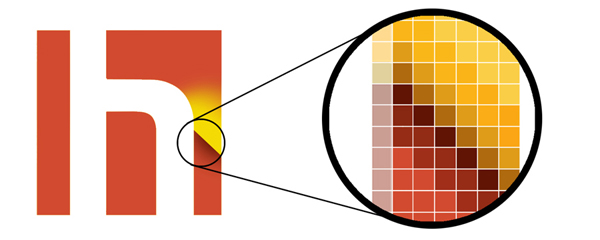 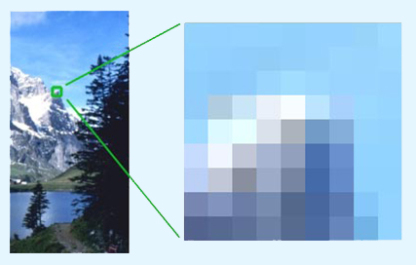 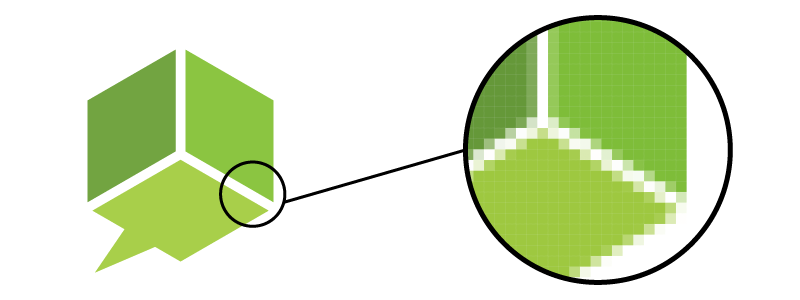 Промјеном величине растерске слике мијења се и њен квалитет.
РАСТЕРСКА ГРАФИКА
Програми за рад са растерском графиком су: Adobe Photoshop, Corel Photo Paint, Picture Publisher...
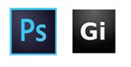 Наставци датотека у програмима за растерску графику:
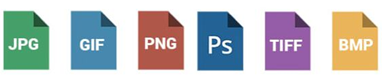 ВЕКТОРСКА ГРАФИКА
Векторски цртежи су грађени од објеката, који се дефинисани математичким функцијама.







Векторски цртежи не заузимају много меморијског простора, јер садрже само криве које формирају слику.
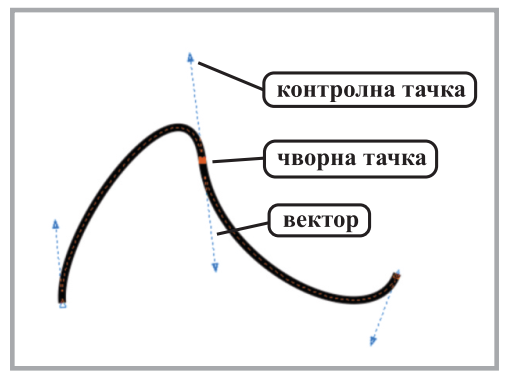 ВЕКТОРСКА ГРАФИКА
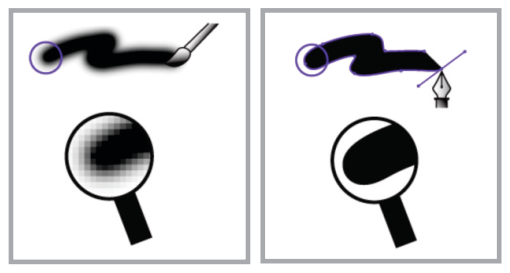 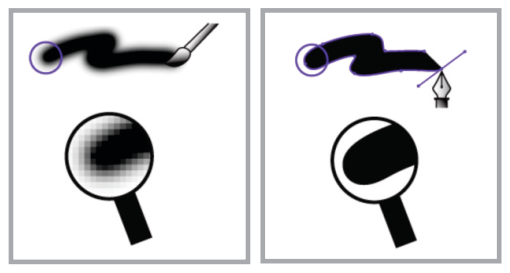 Векторска графика је погодна за увећање или смањење формата цртежа без губљења на резолуцији.
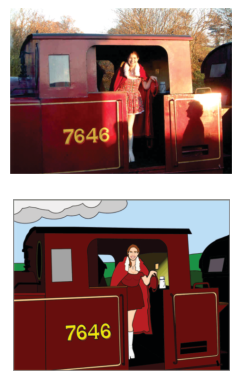 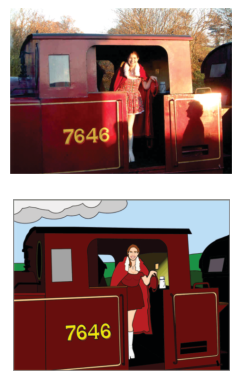 ВЕКТОРСКА ГРАФИКА
РАСТЕРСКА ГРАФИКА
ВЕКТОРСКА ГРАФИКА
Најпознатији комерцијални програми за рад са векторском графиком су: CorelDRAW, Adobe Ilustrator а од бесплатних се највише користи Inkscape.
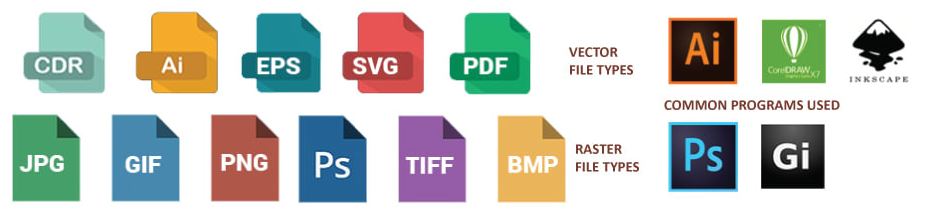 Наставци датотека у програмима за векторску графику:
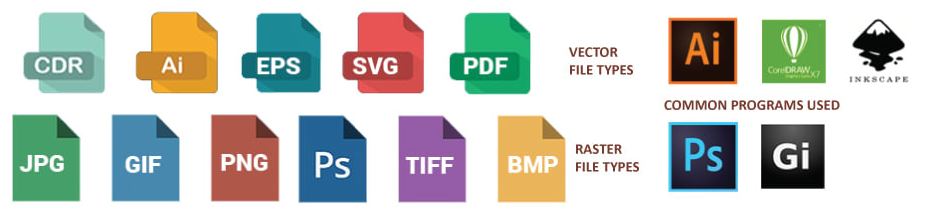 ПРИМЈЕРИ РАСТЕРСКА/ВЕКТОРСКА ГРАФИКА
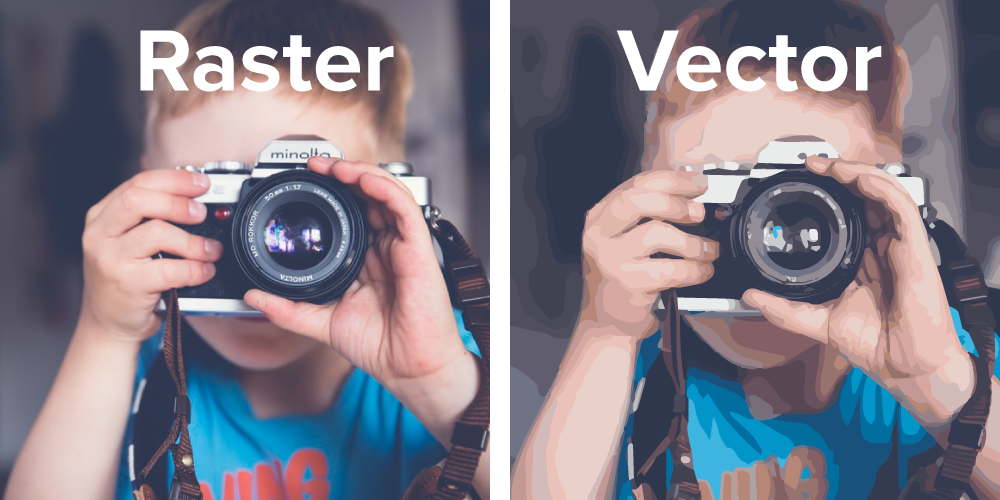 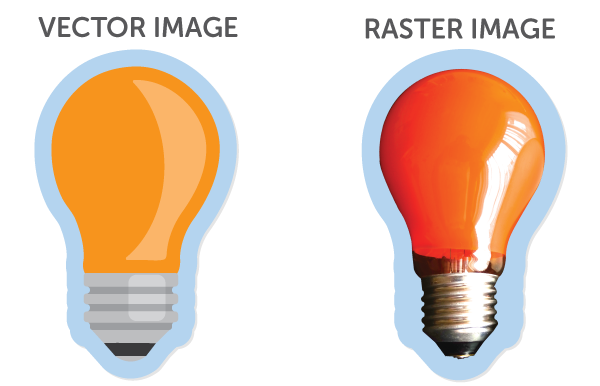 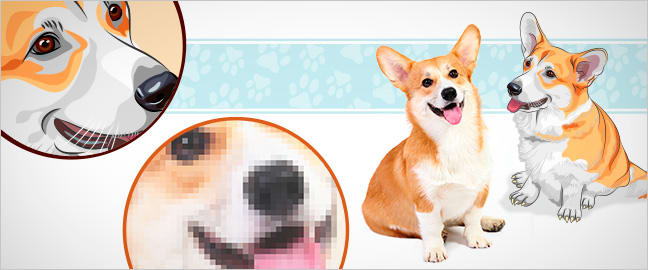 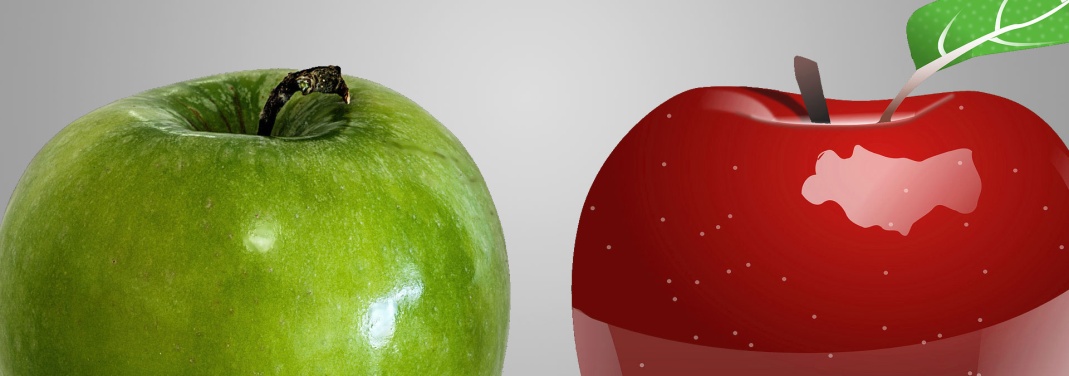 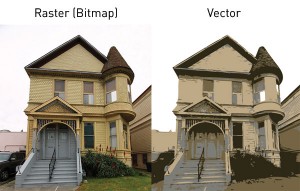 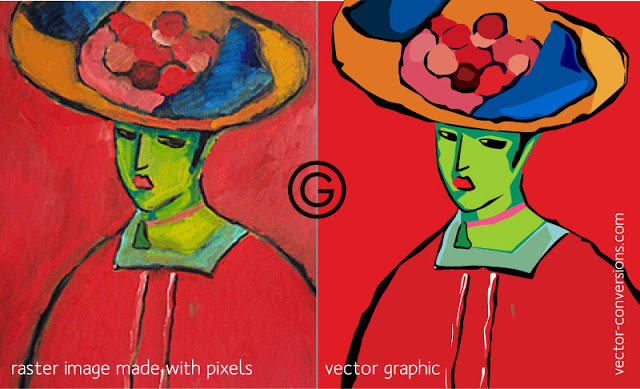 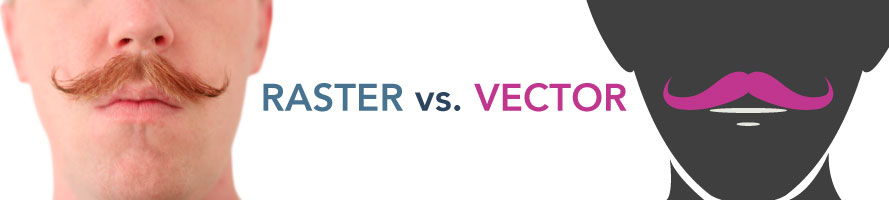 Уџбеник Основи инфoрматике за IX разред
ЗАДАТАК ЗА САМОСТАЛАН РАД
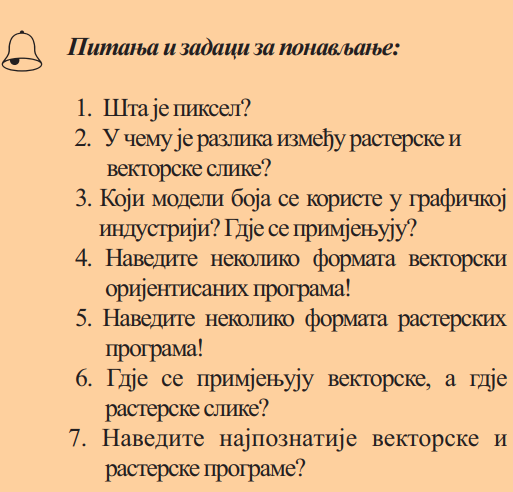 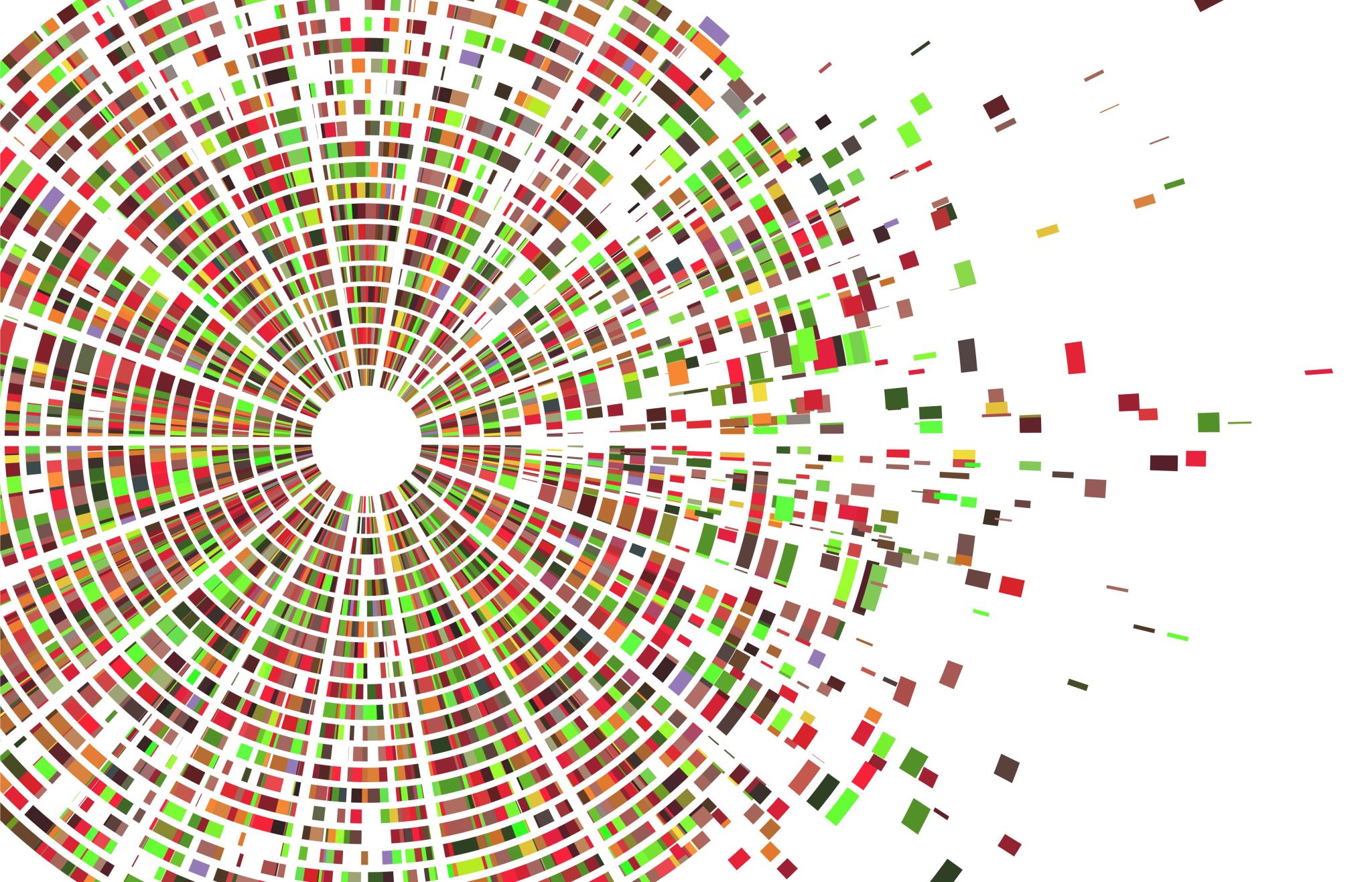 ХВАЛА НА ПАЖЊИ!